Anatomie ženských pohlavních orgánů + anatomie pánve
Jana Vaněčková
POHLAVNÍ SYSTÉM ŽENY
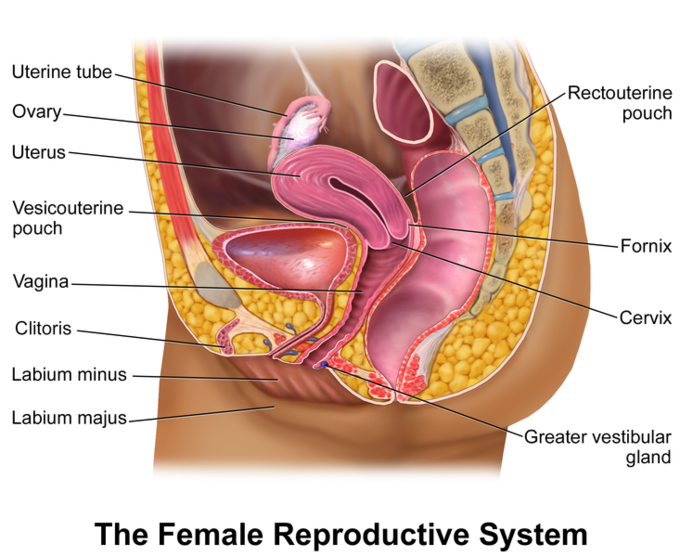 VNITŘNÍ POHLAVNÍ ORGÁNY:
OVARIUM (vaječník) – 2x
TUBA UTERINA (vejcovod) – 2x
UTERUS (děloha)
VAGINA (pochva)

VAJEČNÍKY + VEJCOVODY = ADNEXA

VNĚJŠÍ POHLAVNÍ ORGÁNY:
VESTIBULUM VAGINAE
LABIA MAJORA (velké stydké pysky)
LABIA MINORA (malé stydké pysky)
CLITORIS
HRMA (mons pubis)
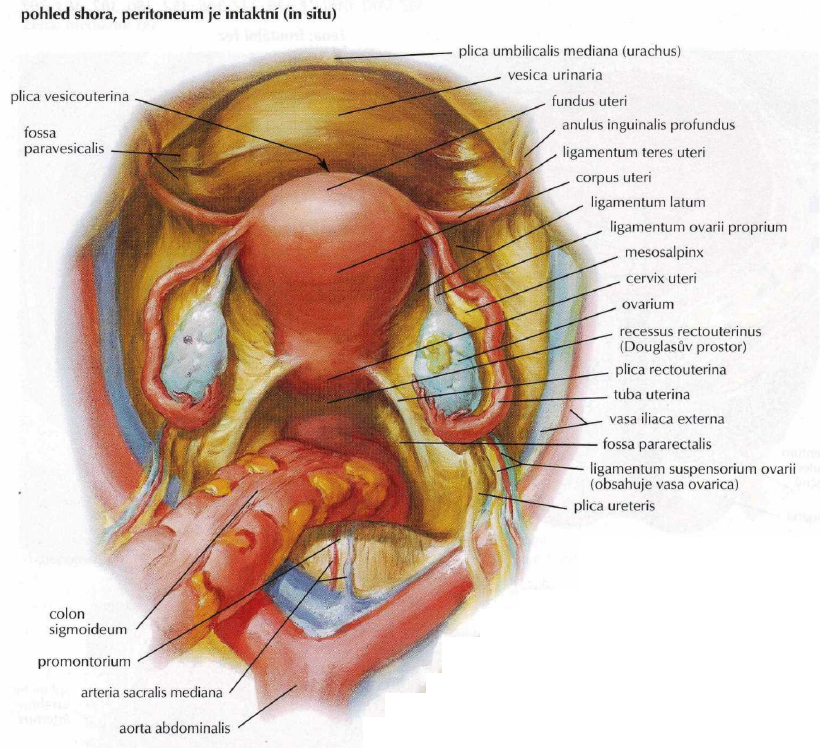 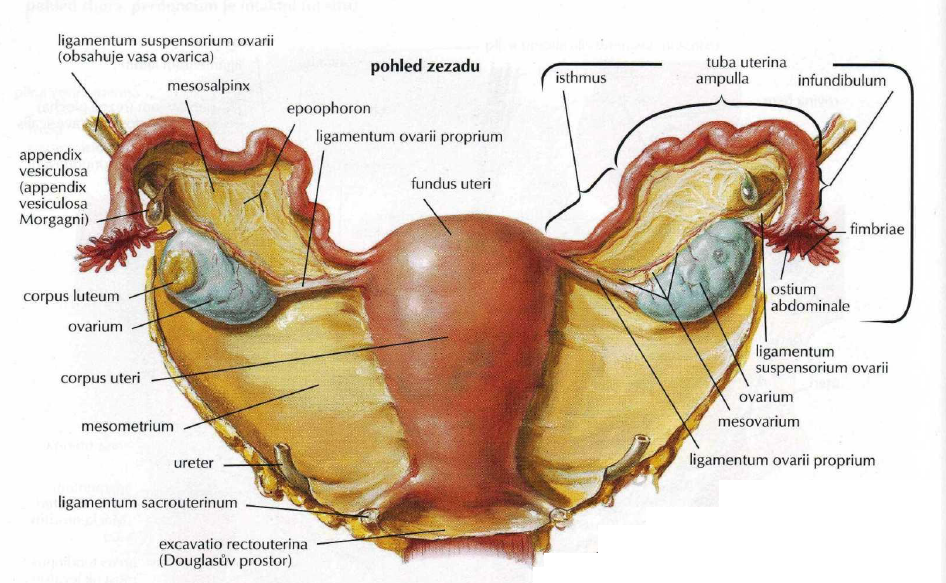 OVARIUM I
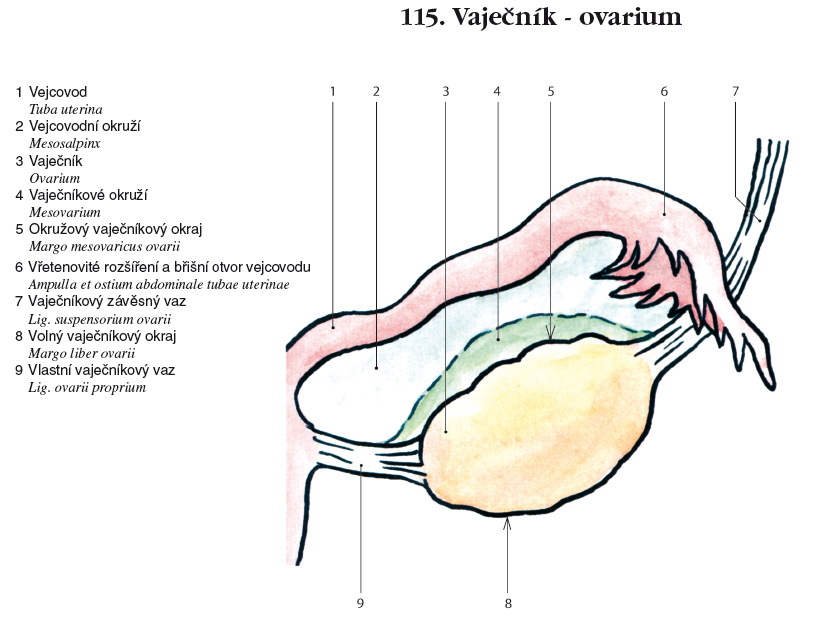 Párová pohlavní ženská žláza
Uvnitř pobřišnicové (peritoneální) dutiny
Ve fossa ovarica 
Dozrávání vajíček + tvorba hormonů
Zavěšený pouze na ligamentech
Mesovarium
ligamentum ovarii proprium
ligamentum suspenzorium ovarii = infundibulopelvicum
+ vasa ovarica!!!
Vnitřní struktura
kůra (povrch) – obsahuje folikuly (+ oocyty) – v různých stádiích vývoje
dřeň (uvnitř) – obsahuje cévy + nervy
Cévní zásobení: ovariální arkáda
Anastomóza a. ovarica (přímo z aorty) 
		+ a. uterina (z a. iliaca interna)
[Speaker Notes: Ligamentum suspenzorium ovarii -> připevňuje ovarium ke stěně pánve a obsahuje a. ovarica a v. ovarica
Ligamentum ovarii proprium -> připevňuje ovarium k děložnímu rohu
Mesovarium – pobřišnícový závěs vaječníku – součást širokého vazu]
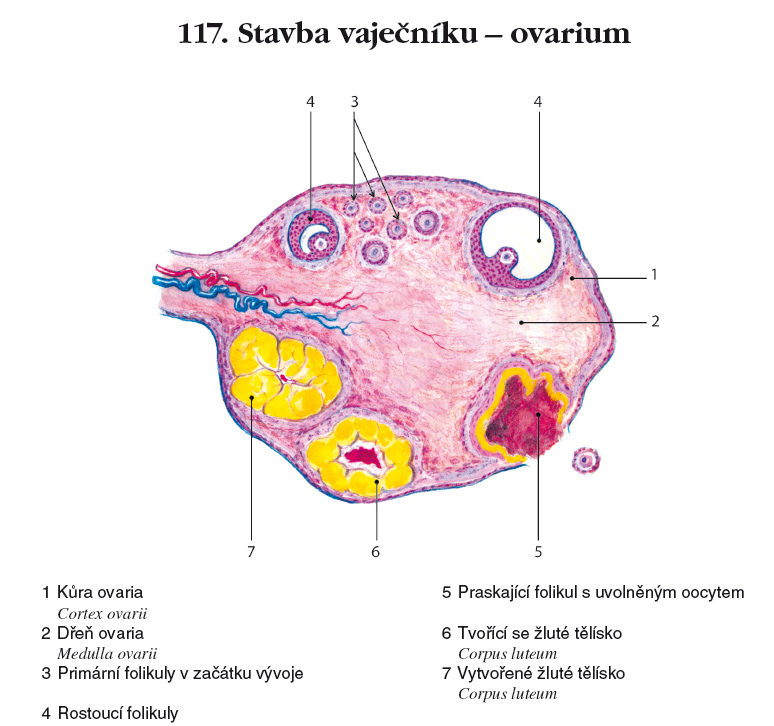 Vajíčka (oocyty) jsou uvolňována do břišní dutiny (intraperitoneálně) - VOLNĚ
VYCHYTÁNÍ výběžky vejcovodu + posun peristaltickými pohyby
OVARIÁLNÍ ARKÁDA
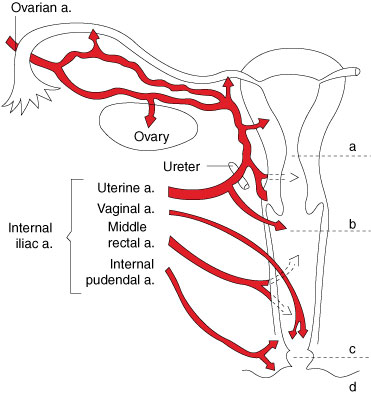 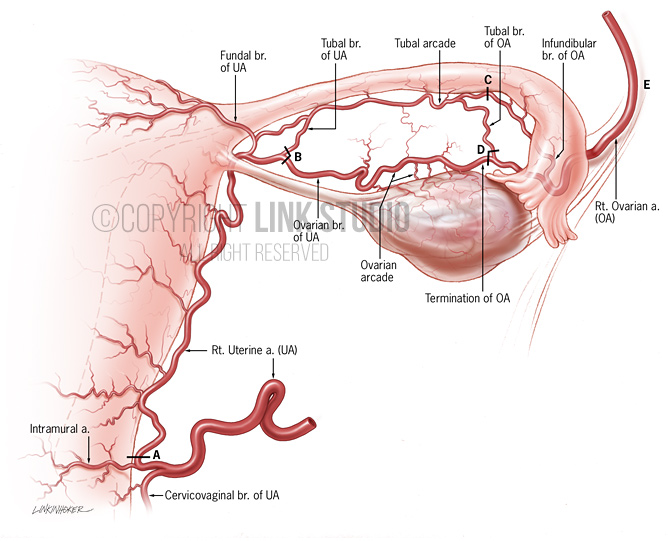 ŽILNÍ ZÁSOBENÍ + UZLINY
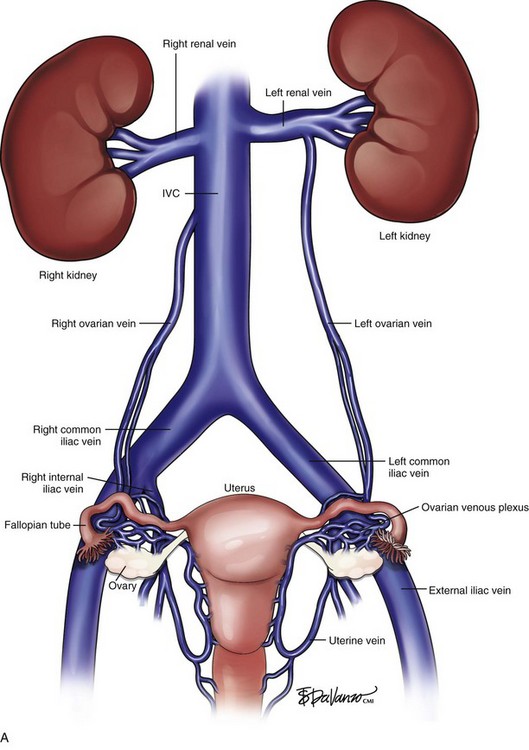 VENA OVARICA
Pravostranná – vtéká do dolní duté žíly
Levostranná – vtéká do žíly levé ledviny

UZLINY
Lumbální uzliny
TUBA UTERINA - salpinx
Párová dutá svalová trubice, intraperitoneální
Od děložních rohů → volně do břišní dutiny
Zde nejčastěji dochází k oplození 
ČÁSTI:
(ostium abdominale)
Infundibulum – fimbriae
Nejdelší fimbrie = fimbria ovarica – sahá až na vaječník
Ampulla
Isthmus
Pars uterina
(ostium uterinum)
Závěs peritonea: mesosalpinx (duplikatura)
Cévní zásobení: ovariální arkáda
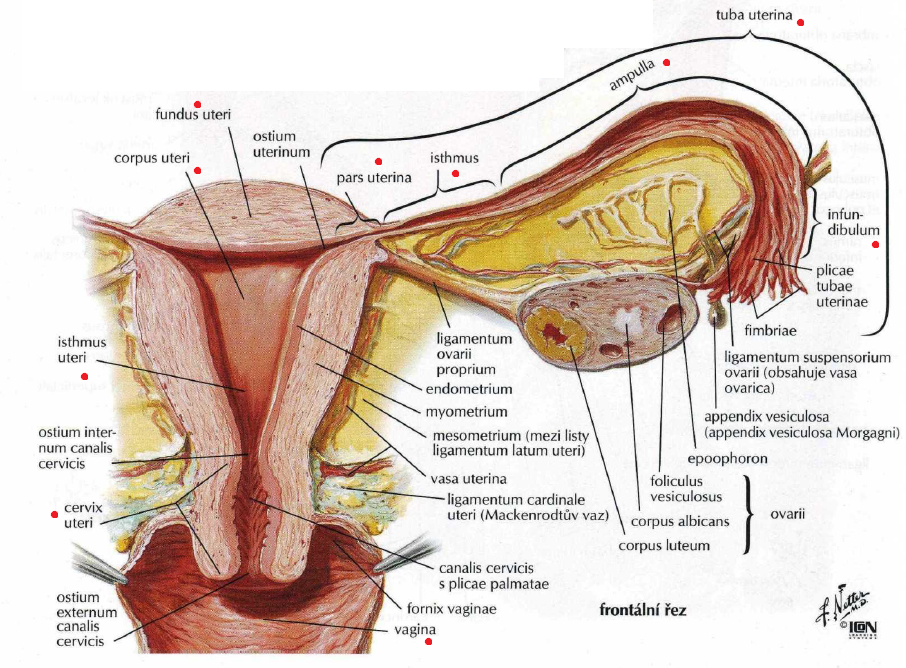 TUBA UTERINA (histologie)
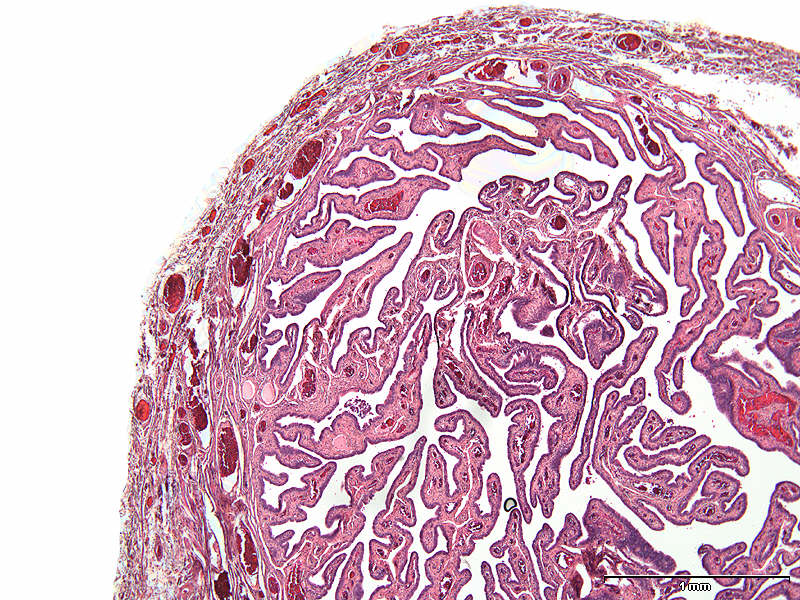 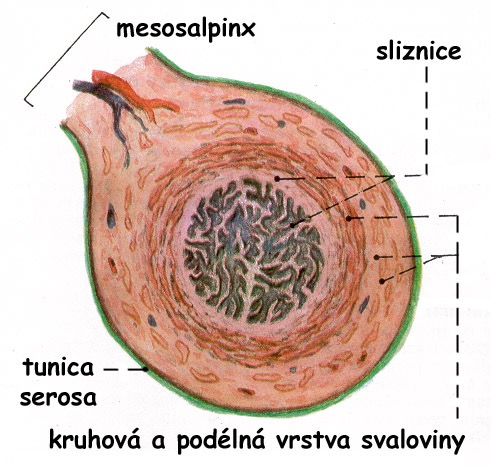 [Speaker Notes: Příčný řez tuba uterina, slizniční řasy – postupně jich ubývá směrem od ampule k isthmu – tedy čim blíže děloze, tím méně slizničních řas]
UTERUS (DĚLOHA, metra, hystera) - I
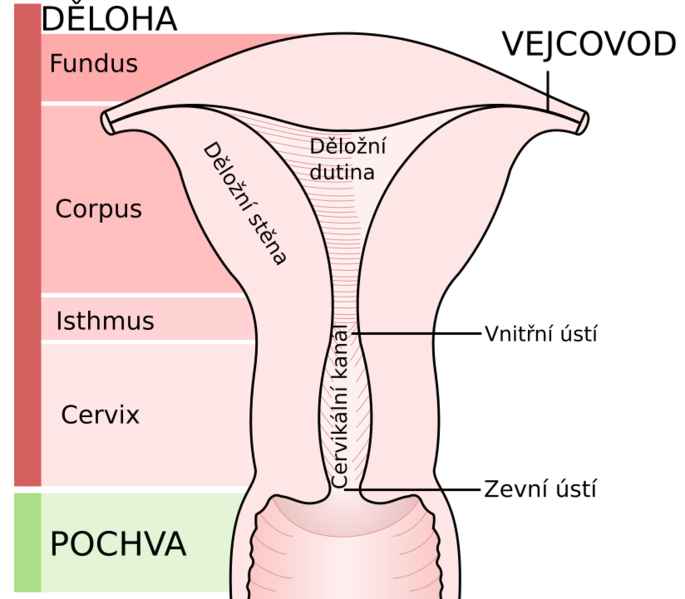 Dutý orgán, intraperitoneální + část subperitoneální
Cyklické změny sliznice → optimální podmínky pro uhnízdění vajíčka
VNĚJŠÍ STAVBA:
Corpus
Fundus – dno
Cornu – roh – ústí vejcovodu, odstup ligamentum teres uteri
Margo – hrana, podél hrany prochází a. uterina!!
Cavitas – dutina děložní
Isthmus (úžina) – přechod mezi tělem a hrdlem, je zúžený
Vnitřní branka
Cervix – hrdlo
Portio supravaginalis
Portio vaginalis
Děložní čípek = část cervixu prominující do pochvy
[Speaker Notes: Endometrium – zona basalis + zona functionalis
Myometrium – 4 vrstvy]
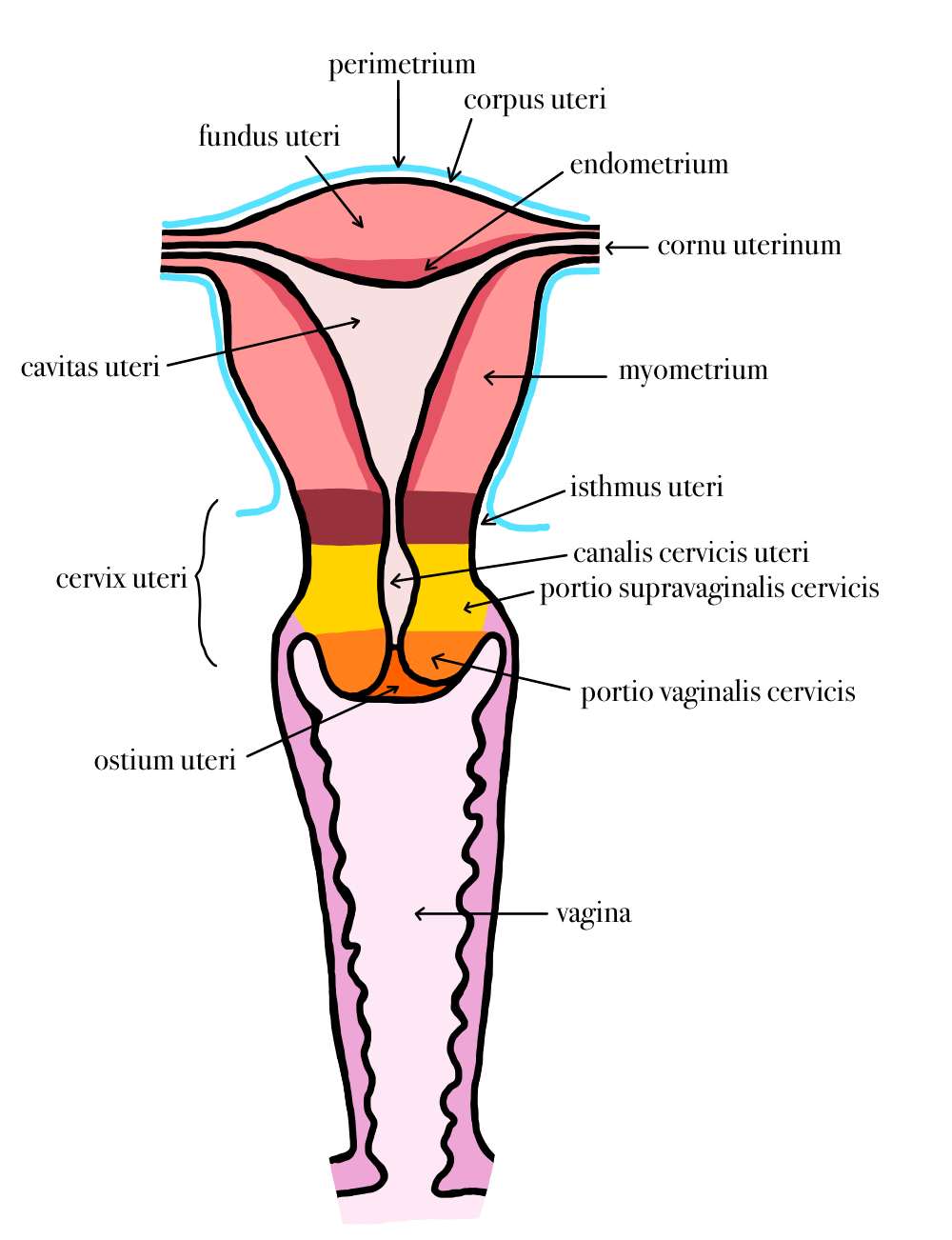 UTERUS (DĚLOHA) - II
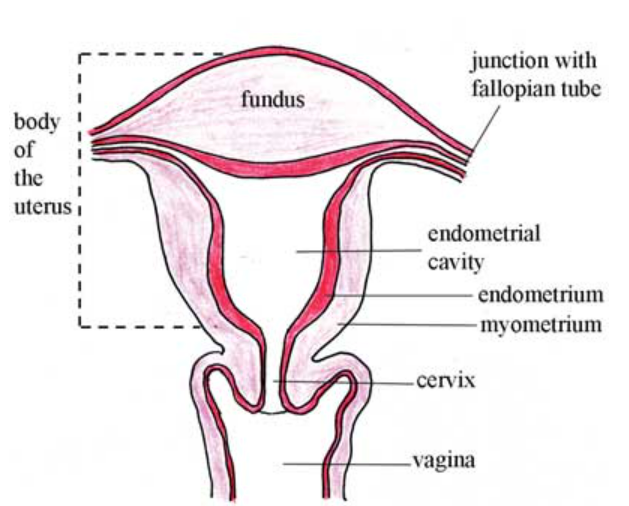 VNITŘNÍ STAVBA – 3 vrstvy
Endometrium (sliznice)
Myometrium ( svaly)
Perimetrium  (pobřišnice)

Parametrium – dolní část, kde už je děloha subperitoneálně (řídké vazivo)
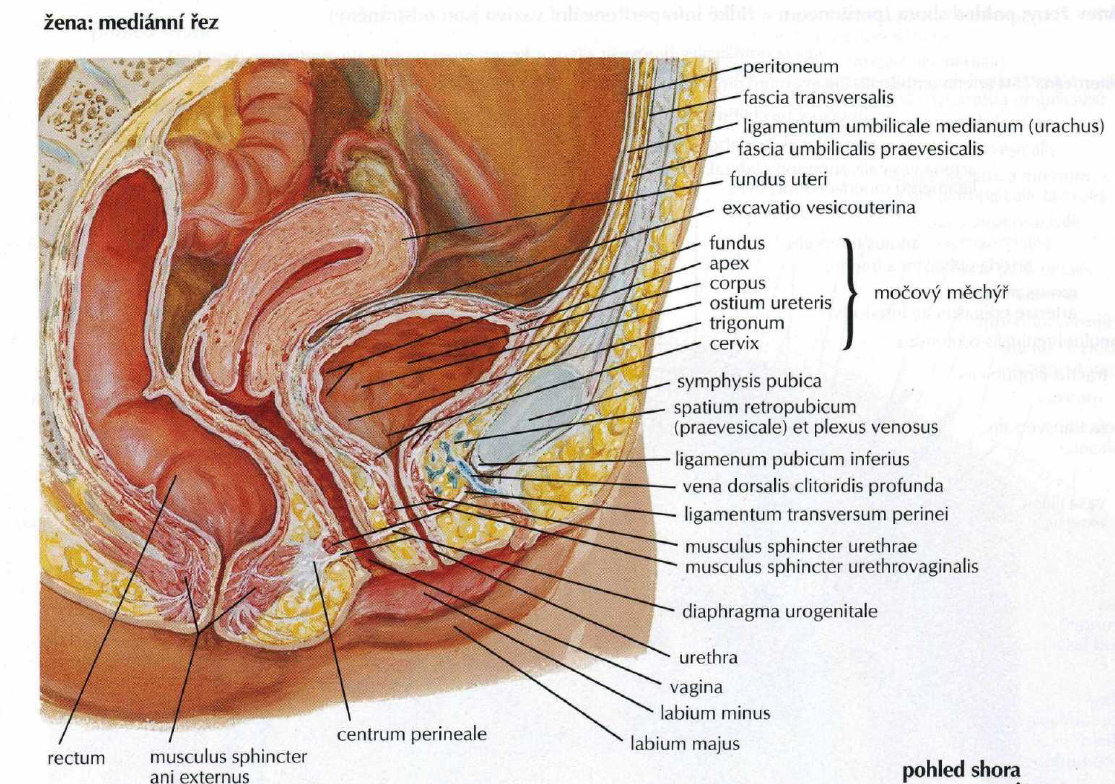 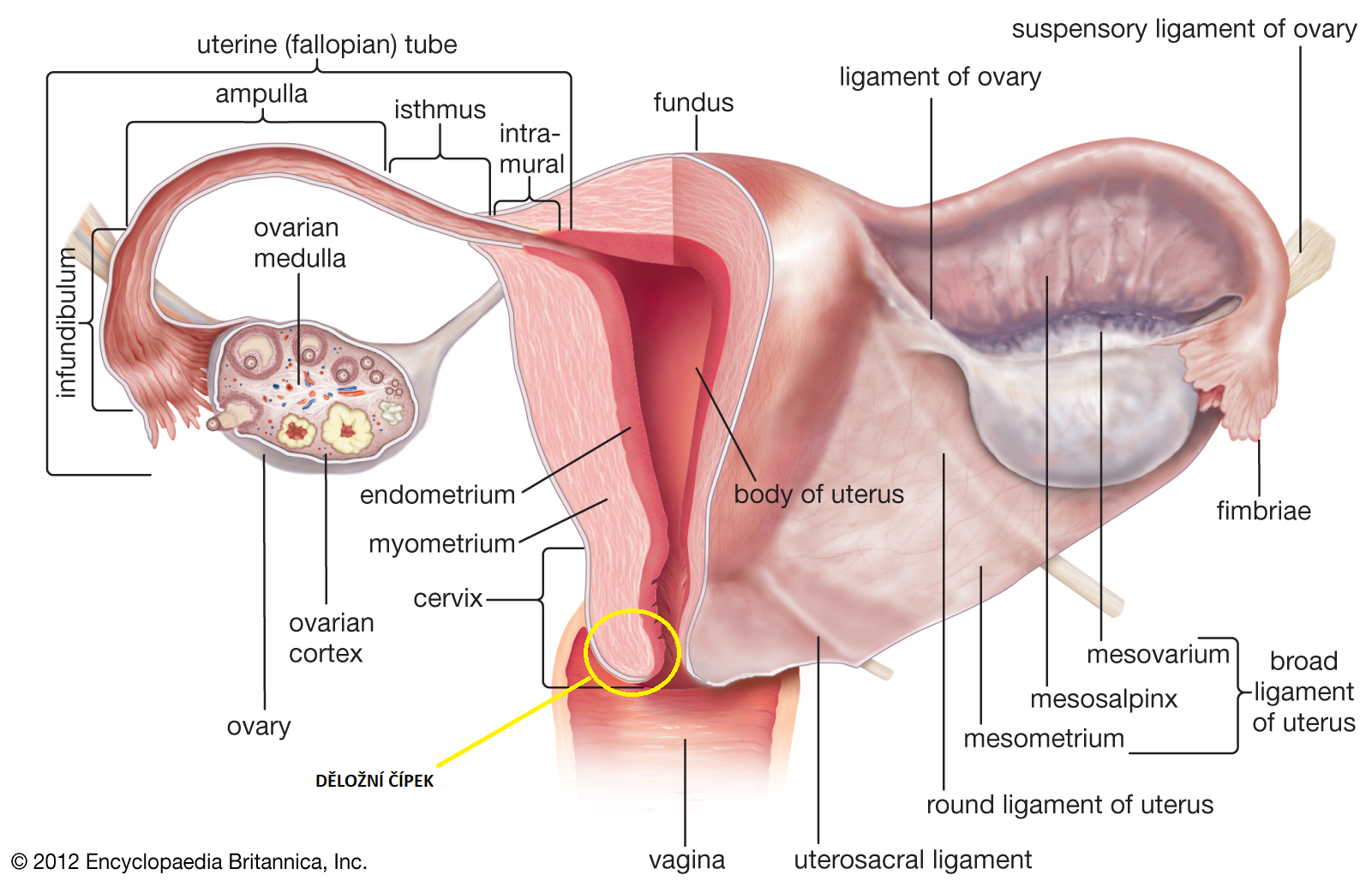 UTERUS (DĚLOHA)
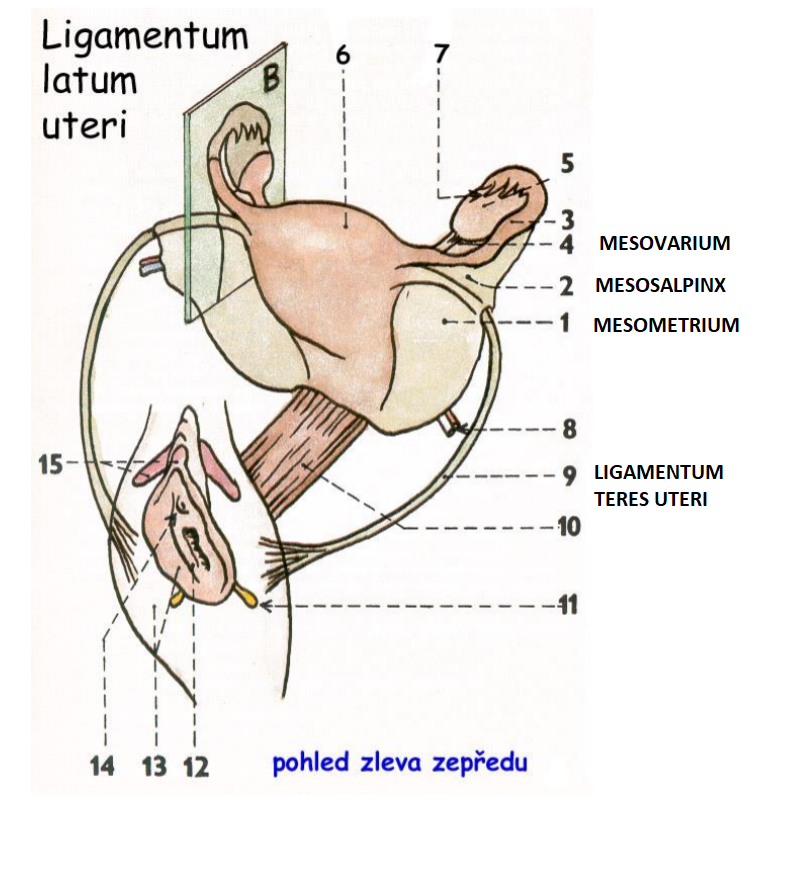 FIXACE:
Peritoneální závěsy:
Mesometrium
Ligamenta:
Ligamentum teres uteri
Ligamentum latum uteri =
mesovarium + mesosalpinx + mesometrium
Duplikatura peritonea
Cévní zásobení: a. uterina (a. iliaca interna)
Inervace: sympatikus a parasympatikus
[Speaker Notes: Ligamentum latum uteri – probíhá od hran dělohy a laterálně přechází v nástěnné peritoneum, které kryje stěny pánve
Je postavená téměř ve frontální rovině
Ligamentum teres uteri – udržuje rostoucí dělohu v anteverzi, vede z děložních rohů přes tříselný kanál ženy do stejnostranného labium majus]
Další vazy (něco navíc..)
5 – ligamentum cardinale
6 – ligamentum pubocervicale
7 – ligamentum vesicouterinum
7.1 – ligamentum pubovesicale
8 - ligamentum rectouterinum
9 – ligamentum sacrouterinum
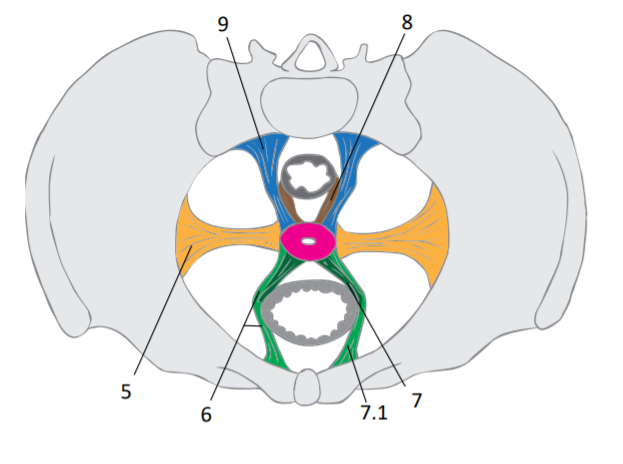 [Speaker Notes: Fixují dělohu v malé pánvi]
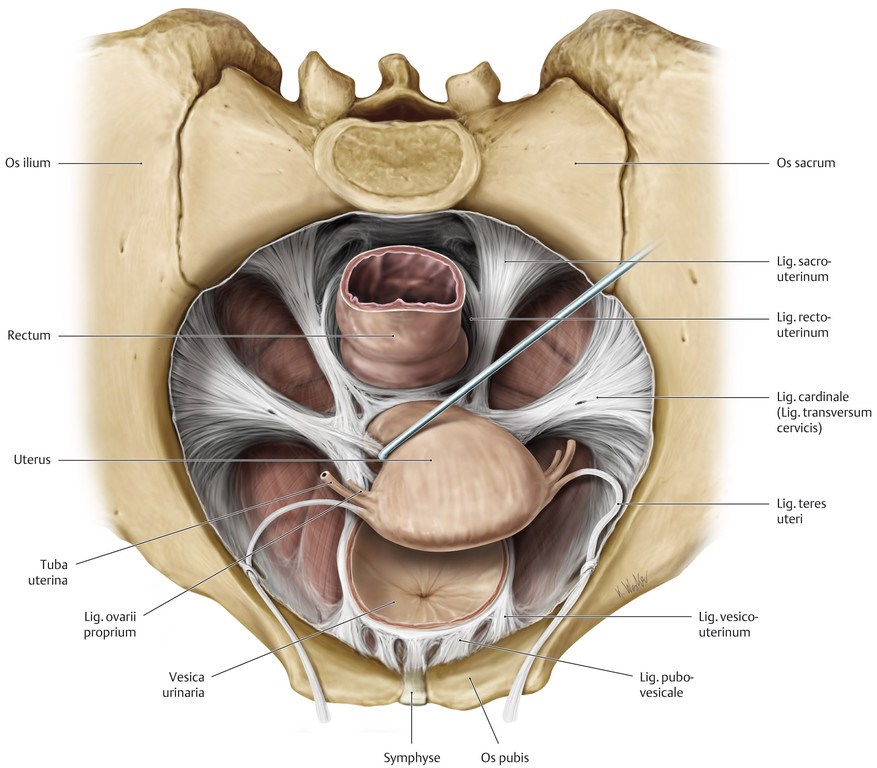 Poloha dělohy – „AVF“
Poloha:
Anteflexe
Anteverze
Lateropozice 
Dextrotorze
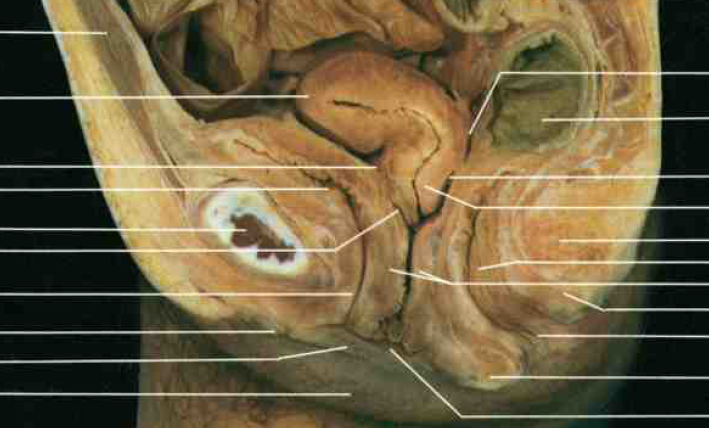 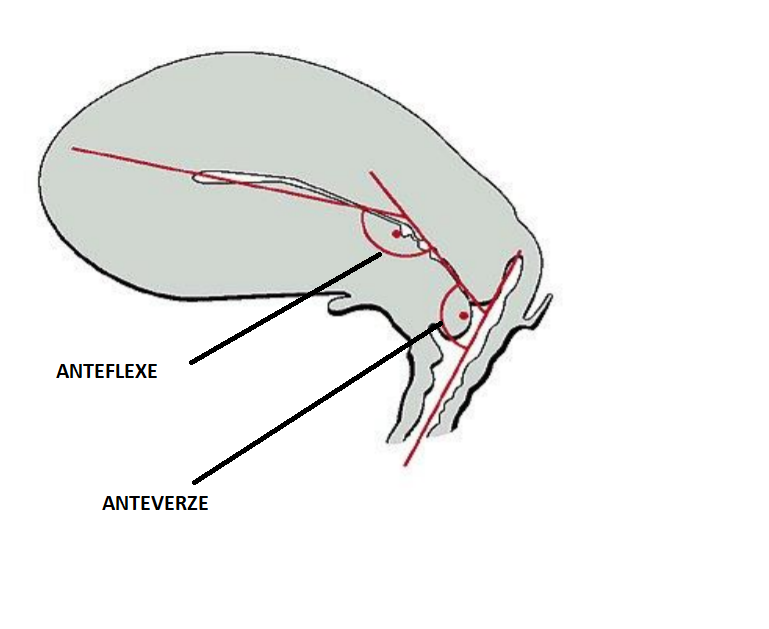 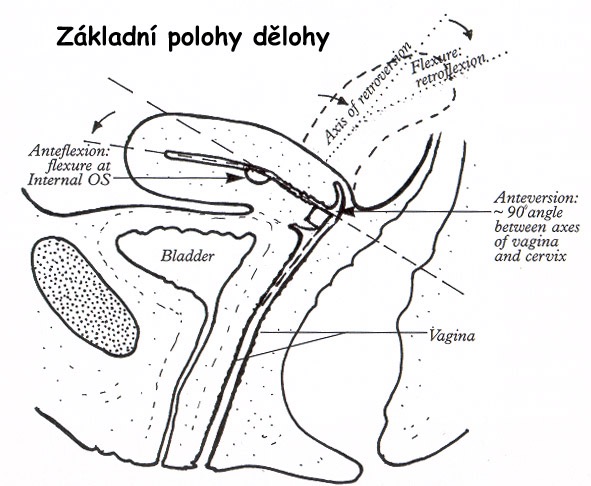 Poloha dělohy
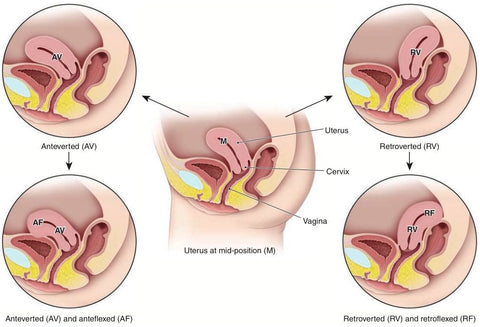 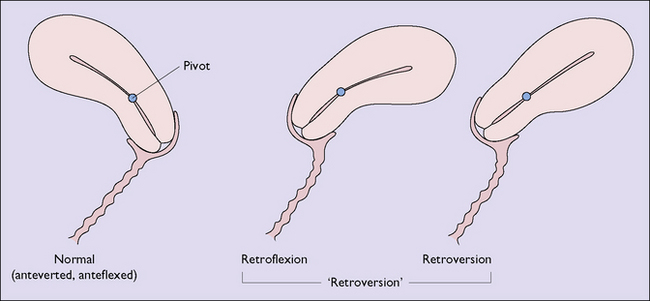 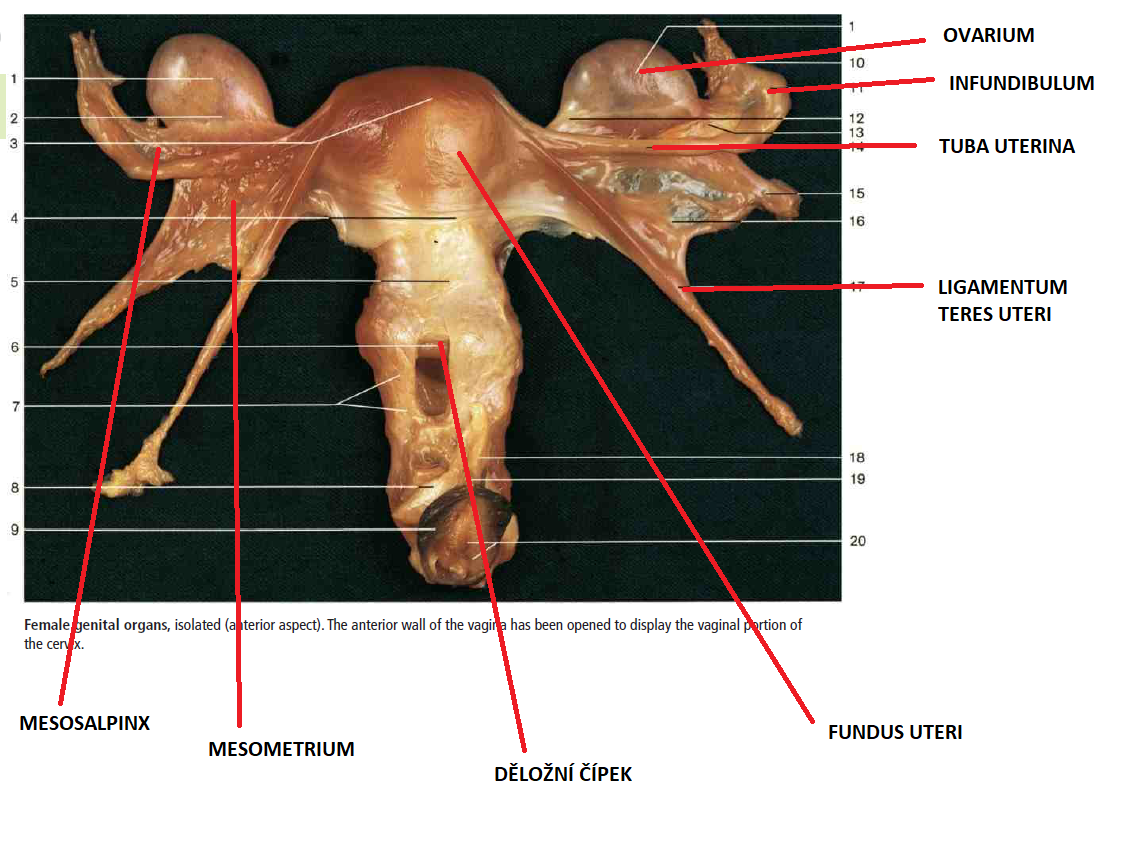 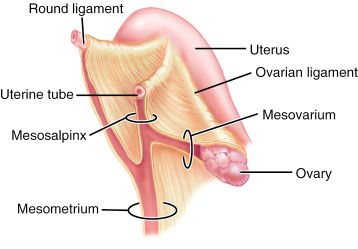 Round ligament = ligamentum teres uteri
[Speaker Notes: Round ligament – ligamentum teres uteri]
Prostory
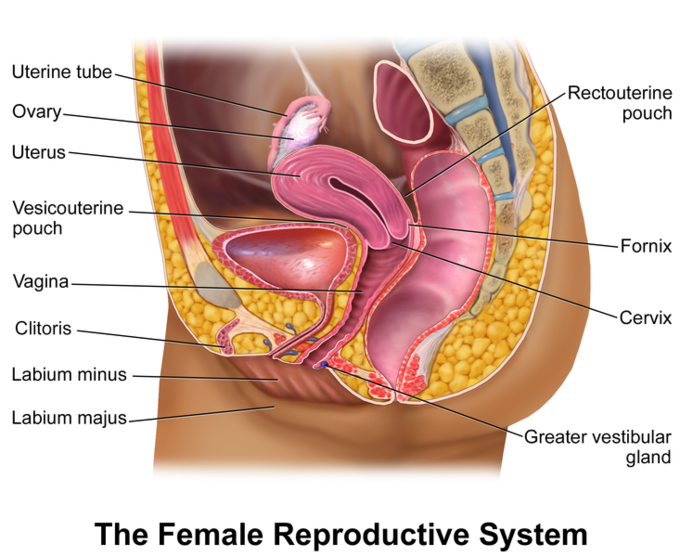 Douglasův prostor

Mezi dělohou a rektem 
Nejníže sahající prostor periotenální dutiny u ženy 
Latinsky: excavatio rectouterina
Vesiko-uterinní prostor
[Speaker Notes: Douglasův prostor - Vzhledem ke své poloze do něj může snadno zatékat patologický obsah břišní dutiny (hnis, krev, ascites) např. při zánětech, nádorech, mimoděložním těhotenství, NPB.]
CERVIX
Nulipara
Multipara
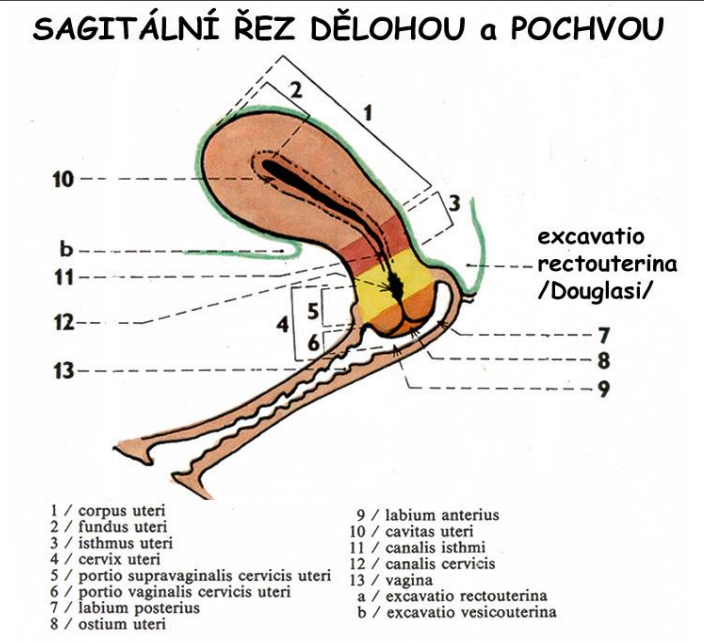 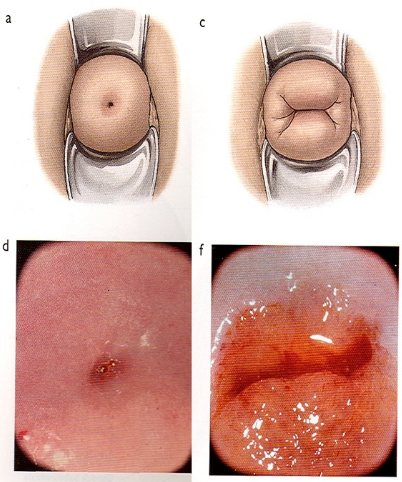 Video
Zdroj: https://www.youtube.com/watch?v=J3oky60tXCc&ab_channel=GeekyMedics
Mízní uzliny
Ovaria, vejcovod – lumbální uzliny (pre-, para- aortální)
Děloha – uzliny okolo a. iliaca interna a externa, sakrální uzliny
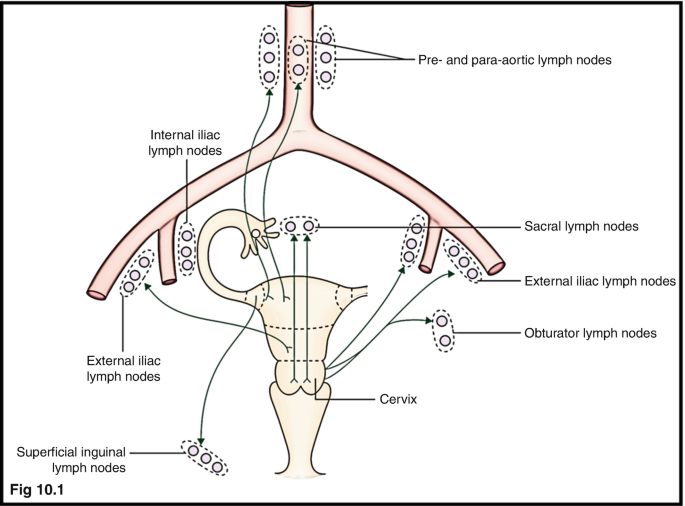 VAGINA (pochva) – kolpos I
Svalová trubice 8-10 cm 
Předozadně oploštělá
Ventrálně naléhá močový měchýř + urethra
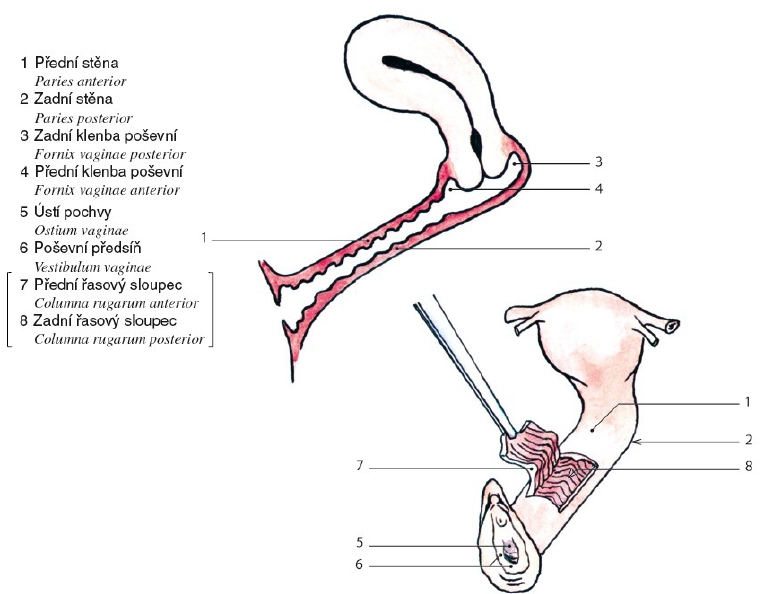 VAGINA – kolpos II
Poševní klenba – přední, zadní
Poševní stěna 
Introitus (neboli ostium vaginae) = ústí pochvy
Hymen = slizniční duplikatura v ostium vaginae
Odděluje poševní předsíň od poševní dutiny
Deflorace (protržení) -> mohou zůstat zbytky
Sliznice zřasená
Osídleno laktobacily + glykogen
Fermentace glykogenu → vznik kyseliny mléčné → udržování nízkého pH → ochrana sliznice od osídlení jiných mikroorganismů
Cévní zásobení: a. iliaca interna (ze 4 tepen)
[Speaker Notes: Cévní zásobení z a. uterina, a. rectalis media, a. pudenda interna a a. vaginalis]
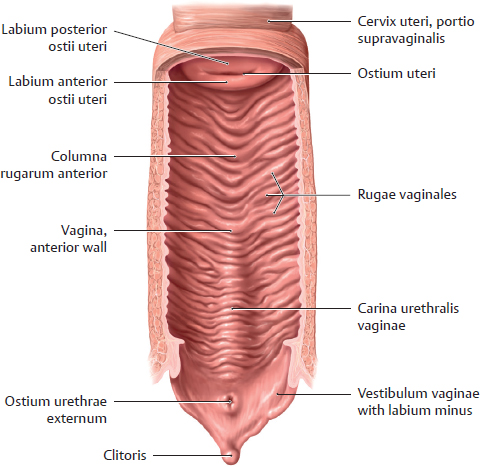 POHLAVNÍ SYSTÉM ŽENY
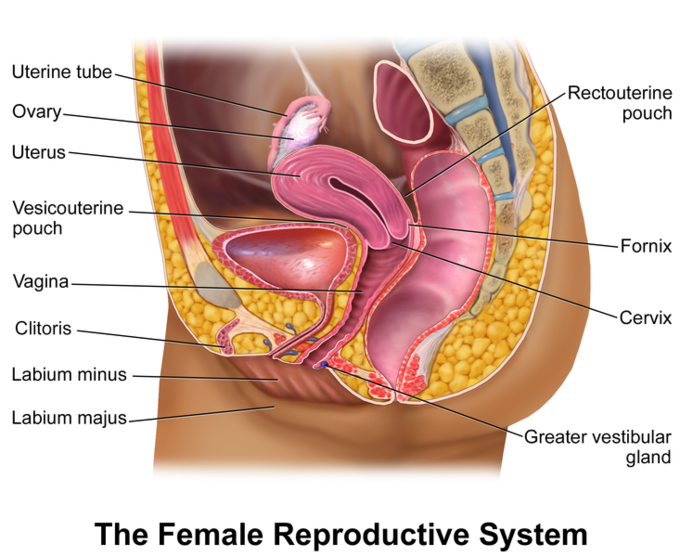 VNITŘNÍ POHLAVNÍ ORGÁNY:
OVARIUM (vaječník) – 2x
TUBA UTERINA (vejcovod) – 2x
UTERUS (děloha)
VAGINA (pochva)

VAJEČNÍKY + VEJCOVODY = ADNEXA

VNĚJŠÍ POHLAVNÍ ORGÁNY:
VESTIBULUM VAGINAE
LABIA MAJORA (velké stydké pysky)
LABIA MINORA (malé stydké pysky)
CLITORIS
HRMA (mons pubis)
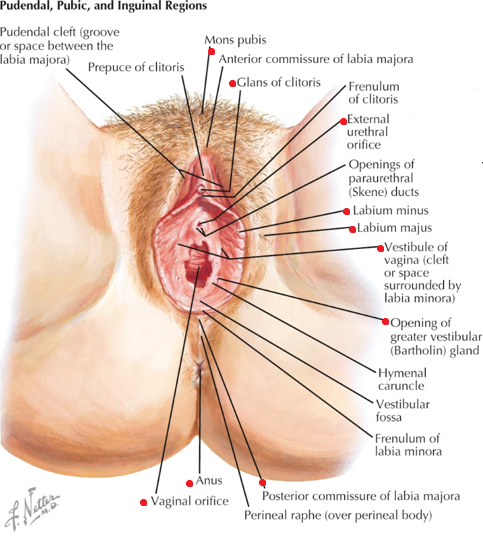 VNĚJŠÍ POHLAVNÍ ORGÁNY = VULVA
Vestibulum vaginae = předsíň poševní
Ústí zde močová trubice a pochva
Labium majus – velký stydký pysk
Labium minus – malý stydký pysk
Klitoris
Bartoliniho žlázy + vyústění
Zadní komisura (commisura posterior)
Perineum = hráz = mezi zadní komisurou a řitním otvorem
Mons pubis - hrma
Cévní zásobení:
A. iliaca interna + externa
Hymen – různé variace
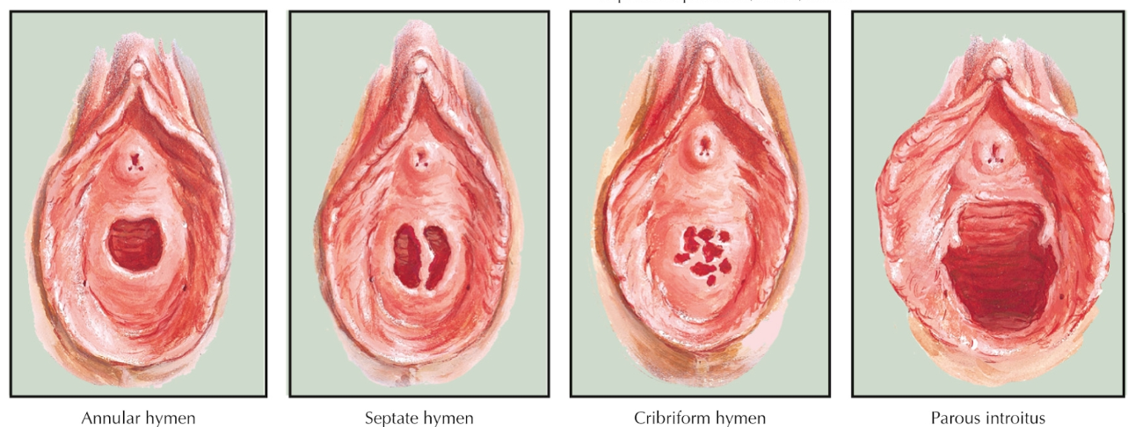 VNĚJŠÍ ŽENSKÉ POHLAVNÍ ORGÁNY
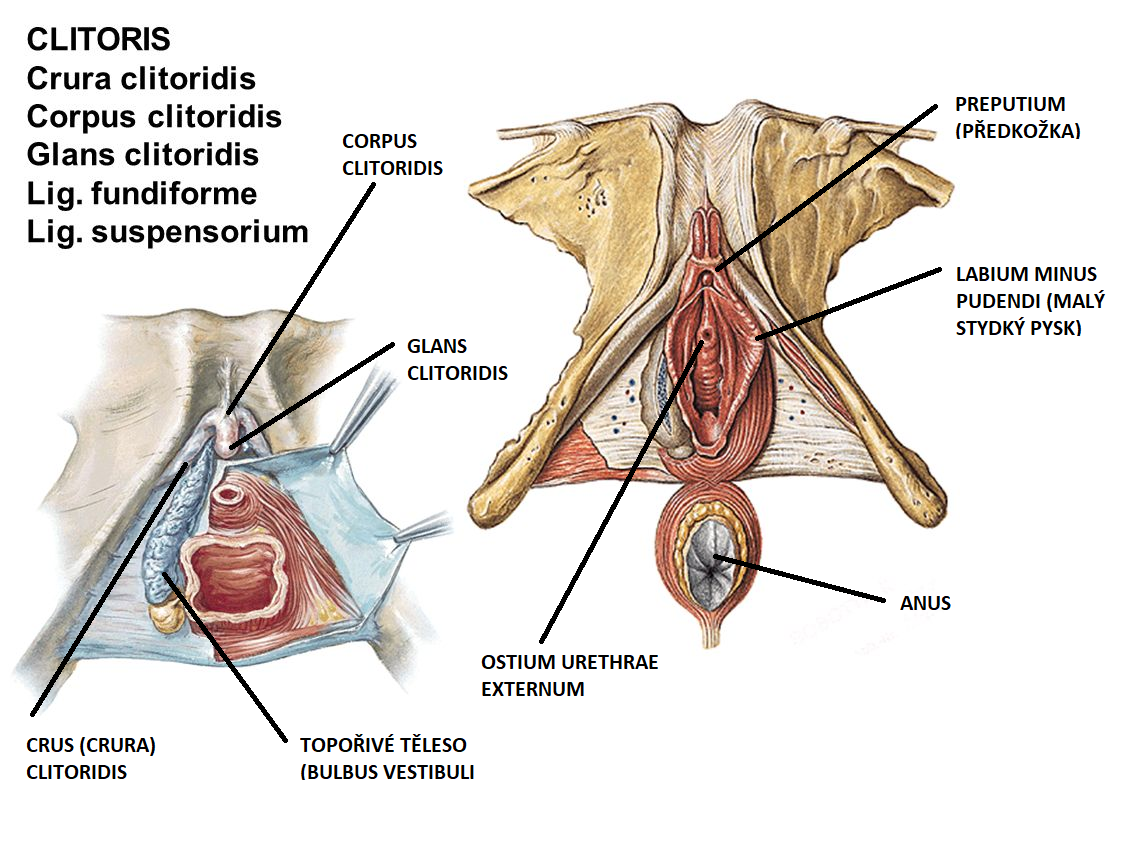 Topořivá tělesa (bulbus vestibuli)
Bartholiniho žláza – produkce hlenovitého sekretu, zvlhčení vulvy
STAVBA (v hloubce):
Crura clitoridis
Corpus clitoridis
Glans clitoridis
BARTHOLINIHO ŽLÁZA
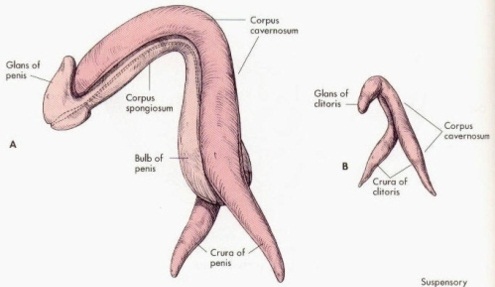 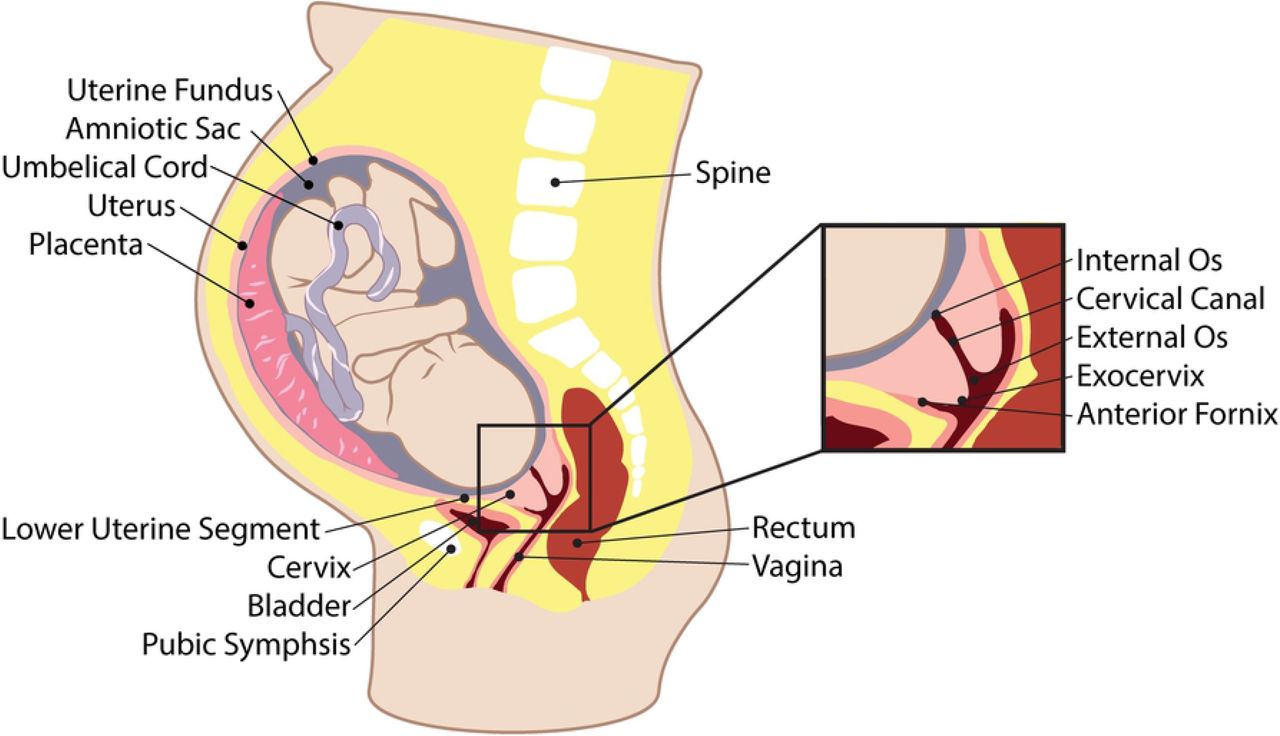 Dolní děložní segment – vytváří se během gravidity – zhruba od 28. tt těhotenství 
Vzniká z isthmu
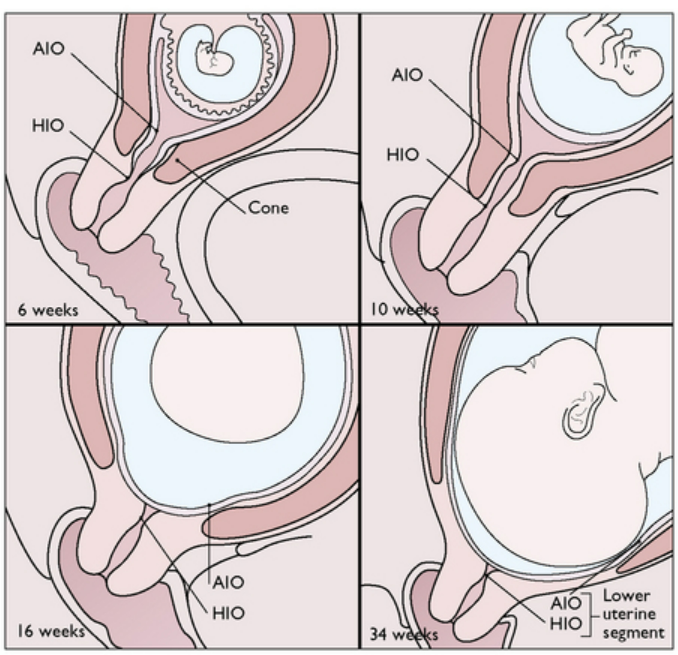 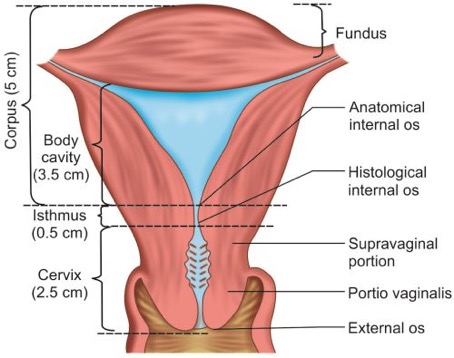 https://obgynkey.com/physiological-and-anatomical-changes-in-childbirth/
Anatomie pánve
Pánev
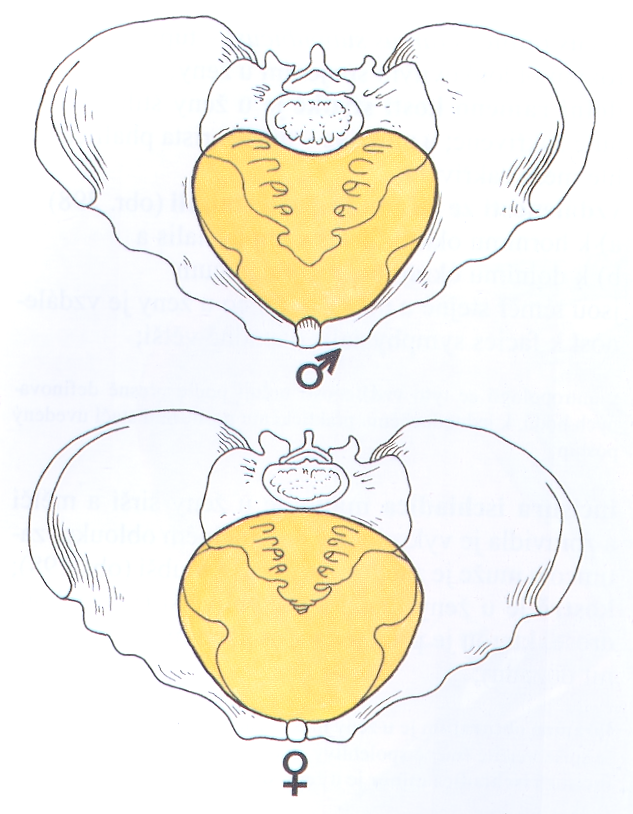 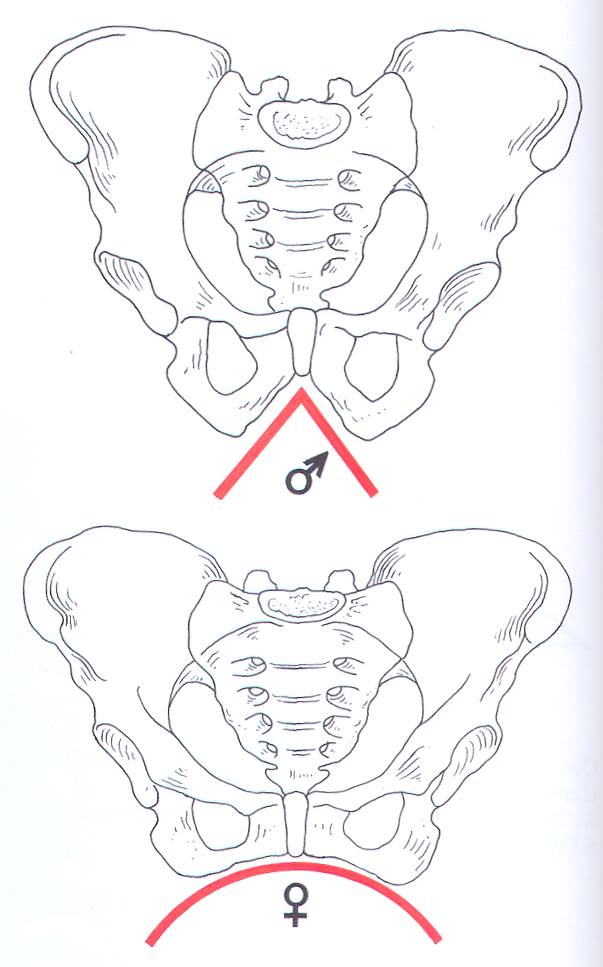 Roviny malé pánve
Diameter recta = předozadní (přímý) průměr
Diameter transversa = příčný průměr
Diameter obliqua = šikmý rozměr
VCHOD PÁNEVNÍ – PŘÍČNÁ R. (13)
ŠÍŘE PÁNEVNÍ – ŠIKMÁ ROVINA (13,5)
II.
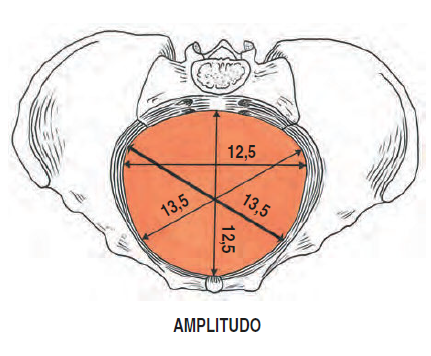 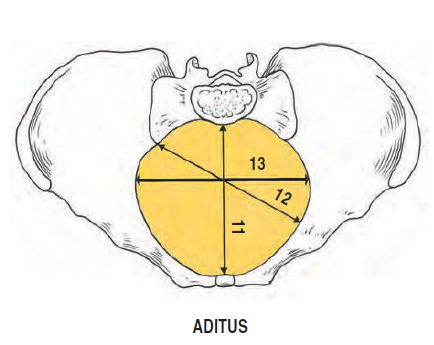 I.
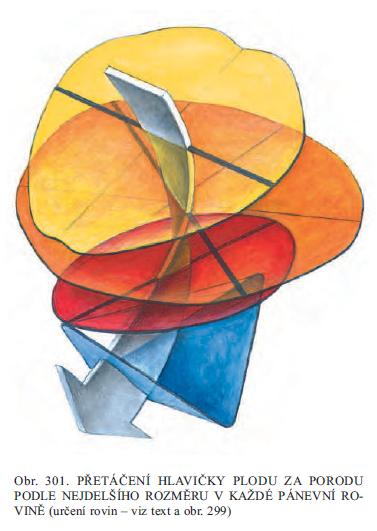 VÝCHOD PÁNEVNÍ – PŘÍMÁ ROVINA (9,5) -> ZA PORODU SE KOSTRČ ODKLONÍ A ROZMĚR SE ZVĚTŠÍ NA 11 – 11,5 CM
ÚŽINA PÁNEVNÍ – PŘÍMÁ ROVINA (11,5)
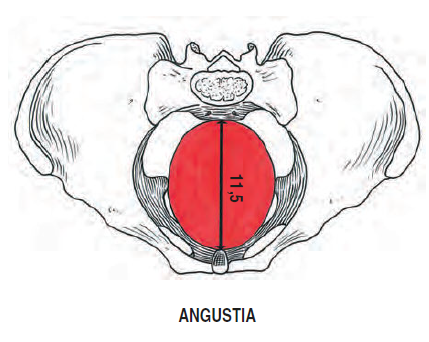 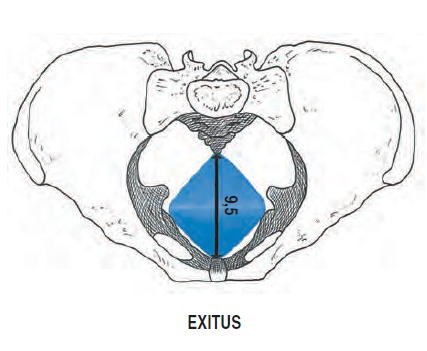 III.
IV.
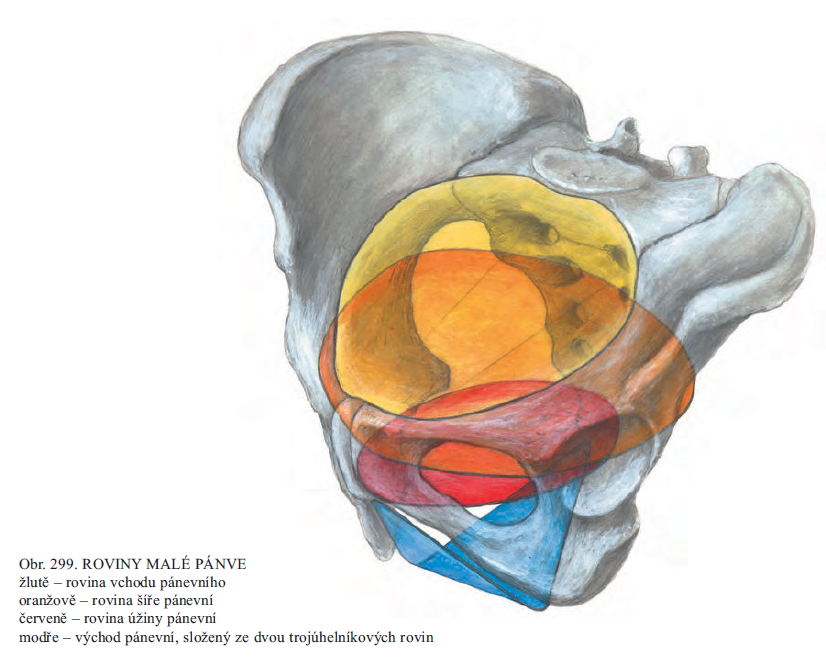 Vnitřní pánevní rozměry
Vnitřní rozměry nelze měřit, kromě conjugata diagonalis – z té lze vypočíst přibližnou hodnotu přímého průměru vchodu pánevního
Conjugata obstetrica – oranžová (10,5 cm)
Od promontoria k nevíce dozadu vyčnívajícímu místu symfýzy
Skutečný předozadní průměr vchodu (o trochu menší kvůli výběžku na symfýze)

Conjugata diagonalis – zelená
Jediný prakticky měřitelný vnitřní rozměr pánve – promontorium až dolní okraj symfýzy – 13 cm – hodnoty menší než 12 cm – zúžení pánve
Vaginálním vyšetřením změřím conjugata diagonalis (od promontoria k symfýze) – odečtením 2 cm měkkých tkání získáme přibližnou hodnotu přímého průměru
Zevní pánevní rozměry
Měření zevních pánevních rozměrů -> z nich pak nepřímo usoudíme, zda by vnitřní rozměry byly dostatečné pro normální průběh porodu  - orientace je ale přibližná….
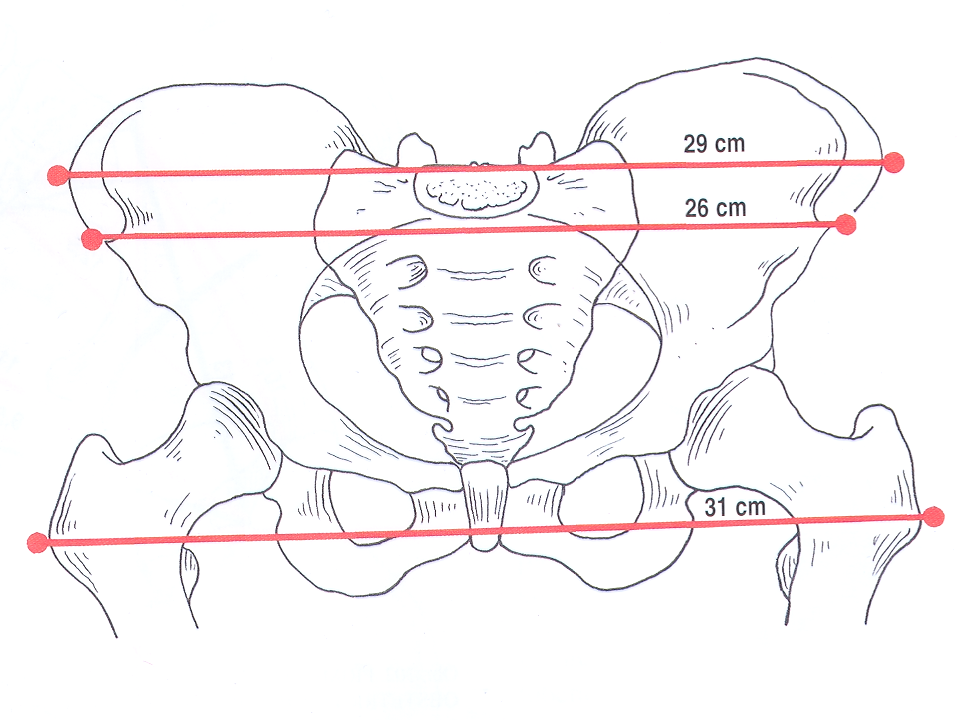 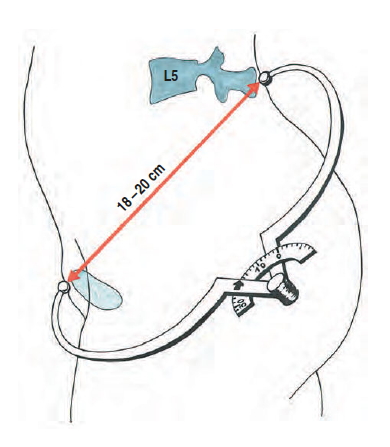 DISTANCIA BICRISTALIS
COJUGATA EXTERNA
Od trnu L5 k hornímu okraji symfýzy
DISTANCIA BISPINALIS
DISTANCIA BITROCHANTERICA
2 SVALOVÁ „DNA“
SVALY HRÁZE (Diaphragma urogenitale) – zevně od svalů pánevního dna
M. ischiocavernosus
M. bulbospongiosus
M. transversus perinei superficialis
M. transversus perinei profundus
SVALY PÁNEVNÍHO DNA (Diaphragma pelvis)
M. levator ani (m. puborectalis, m. pubococcygeus, m. iliococcygeus)
M. ischiococcygenus (= m. coccygeus)
M. sphincter ani externus (3 části)
Funkce: podpora orgánů pánve + podíl na mikci (močení)
[Speaker Notes: Nemusíte umět jednotlivé svaly.]
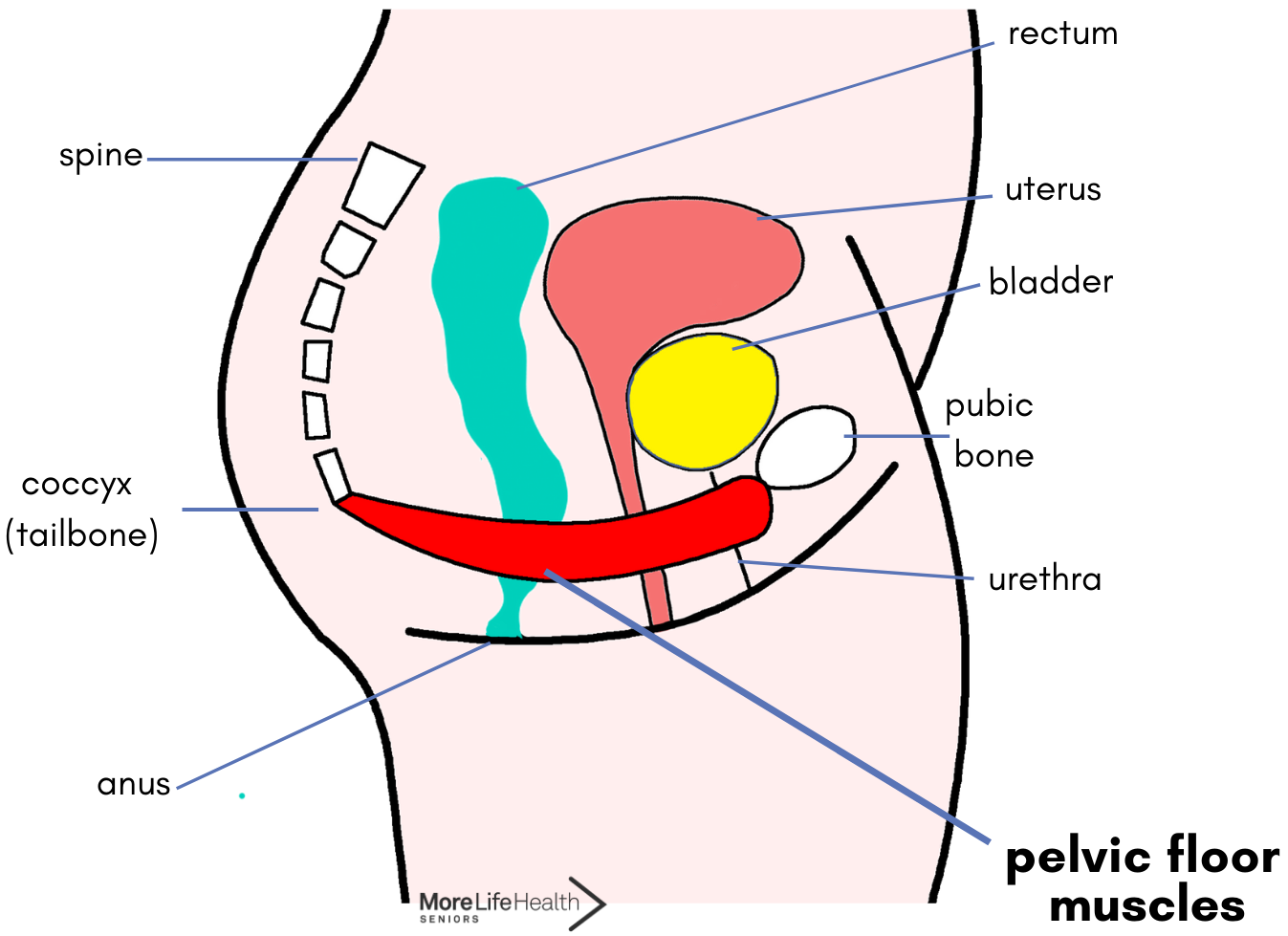 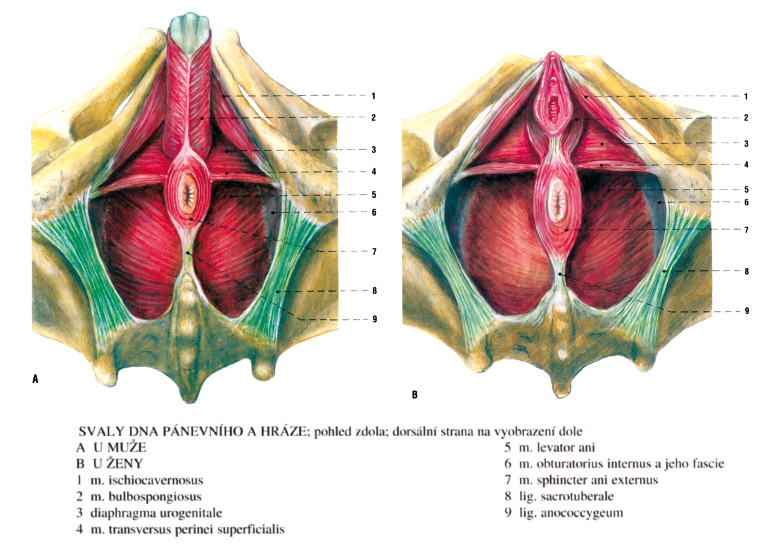 SVALY HRÁZE (neboli svaly močo-pohlavního dna = diaphragma urogenitale)
M. ischiocavernosus
M. bulbospongiosus
M. transversus perinei superficialis
M. transversus perinei profundus
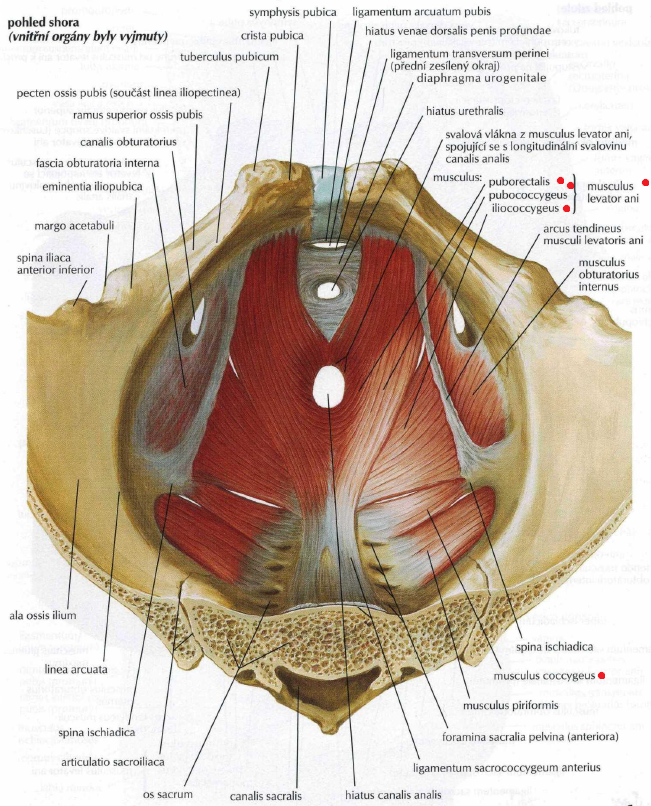 SVALY PÁNEVNÍHO DNA
M. levator ani (m. puborectalis, m. pubococcygeus, m. iliococcygeus)
M. ischiococcygenus (= m. coccygeus)
M. sphincter ani externus (3 části)
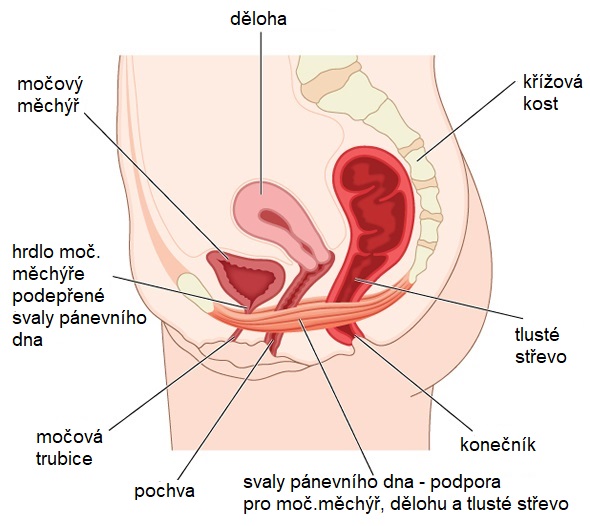 DĚKUJI ZA POZORNOST!